YTÜ Civil Engineering FacultyCivil Engineering Department/ Construction Management Division.
Developing investment projects 
&
 Feasibility studies
Investment Project Concept
Investment is putting money into an asset with the expectation of capital appreciation, dividends, and/or interest earnings.
Investment Project, is long- term allocation of funds (with or without recourse to the project's sponsor) to carry an investment idea through to its stable-income generation stage.
Investment should create capacity which has long term life.
The inputs of the investment should be physical resources (such as raw material, work force, capital materials)
The investment should provide products and services to  internal and external parties.
Investment projects
Identification of the purposes is important since it determines the investment direction and can be used as criteria in selection of the investment,
Identification of the probable problems, and effects of these problems by performing situation analysis.
There are mainly three stages in the investment projects plan;
Determination of alternative solutions, 
Estimation of alternatives,
Evaluation Stage.
Types of Investment
Investments related to production:
Corporation Investments
Operation Investments
Repair
Amendment
Renovation investments
Replacement
Expansion
Preservation
Outputs of investment projects
The existing capacity is expanded or a new capacity is developed.
The investment project demands and uses physical resources from the economy such as work force, capital and natural resources.
It leads to application of production technology. By investment projects, the corporations can; 
Decrease the risks,
Increase the economic benefits,
Improve the management process,
Develop new production opportunities in the country,
Prioritize the production of resources which have lowest risk level.
Investment projects in preparation and evaluation of investment
The dynamic effects of investments, which are basis of economic growth, on the developing economy can be summarized by considering
 accelerating and stimulating effects.
The simulating effects of the investment implies that the money spent for investments leads to much more increase in the gross domestic product of the country.
Preparation of feasibility studies
Purpose of feasibility studies;
providing optimum resource utilization,
In this perspective, the feasibility study can be considered as a guide to make appropriate investment.
ascertain the decision of establishment of an investment,
determination of the size and location of the company,
Preparation of feasibility study
if the investment requires internal or external funding, the feasibility study can be used as a preliminary project to convince the financial corporations,
to present the project to the government agencies in order to satisfy governmental financial supports,
to identify the risks emerged throughout the application of the project and taking necessary actions to eliminate the effects of these risks.
Parts of feasibility study
Introduction; general information about the investor and investment
Economic Study,
Technical Study,
Financial Study,
Conclusion.
Stages in investment
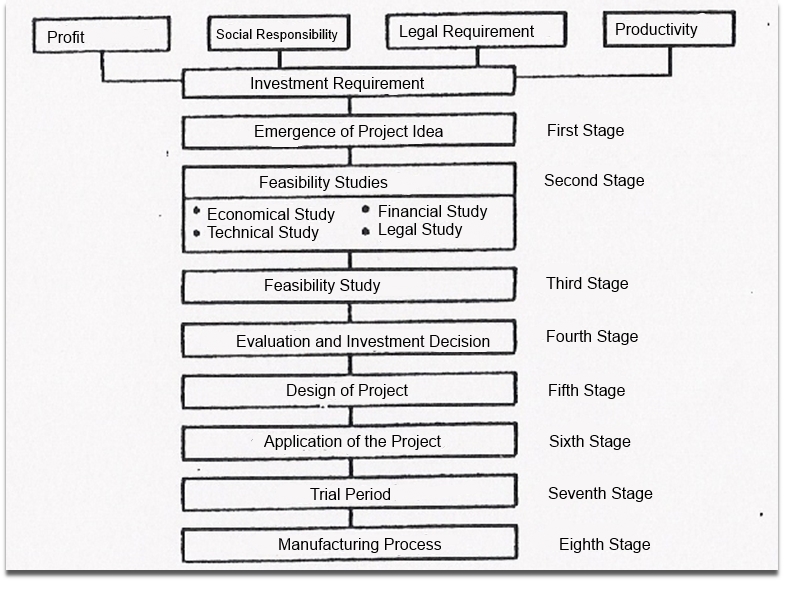 Preliminary Research in the Preparation of Investment Projects
Identification of investment requirement,
Materialization of the investment requirement,
Identification of investment alternatives,
Collection of the relevant information
    (related to the investment alternatives),
Performing preliminary control related to investment alternatives.
Economic Study
Market research and demand forecasting,
Capacity selection,
Maximum Capacity
Normal Capacity
Actual Capacity
Optimum Capacity: The capacity where the average unit total cost is minimum
	Capacity usage ratio= Actual Capacity/ Normal Capacity
Determination of the location of the corporation.
The importance of the selection of the capacity;
Scale economy (Decrease in the average unit cost with increasing quantity).
The factors which affect the capacity;
since the determination of the capacity depends on many factors, this is a very difficult process.
Costs
In order to select the appropriate capacity, the determination of cost functions obtained for different capacity usages are required. 
The cost function can be formulated as C=f(Q); the cost can change with the change in the quantities and prices of production factors.
The effects of the costs on selection of the capacity can be varied within the duration.
In other words the effect of the cost in the short term can be different than the effect of the cost in the long term.
Short term costs
In this period, no change emerges in the investment structure and organization of the company. In other words, we do not expand or renovate the production facility.
Total Fixed costs; do not change within a given time period, although volume may change.
Total Variable costs; can change with respect to the production quantity and are essential for production.
Short Term costs
Average Unit costs;
Average Fixed costs= Total Fixed cost/ Quantity of production
Average Variable costs= Total Variable cost/ Quantity of production
Average Total costs= Total Cost/ Quantity of production
Long term costs

These costs occur at the end of the economic life of the investment, in other words these costs are related to the replacement of the investment.

Since the technology is updated and the capacity is increased, the average unit cost decreases.
Land Selection
Closeness to the target market
Closeness to the resources
Workforce

Methods;
Scoring method,
Cost comparison method,
Benefit comparison method,
Profit comparison method.
Determination of production program
Selection of machines and equipment
Determination of required work force
Technical survey
Determination of technical design of the product,
Selection of the production method and technology; The reason of selection, acquiring method (licence, purchasing, joint venture), the alternative technologies and their costs
Determination of required work force, required qualified and unqualified workers, inspector and managers, training requirement, the required work force and their costs at post project and during project.
Work Flow charts and determination of required facilities in construction site and allocation of these facilities; identification of location of production, technical offices and other facilities that support the production 
Preparation of product plans; Who will conduct project activities and how they will do that and the cost of the production
Determination of material requirements,
Calculation of construction cost.
Financial survey
Calculation of the total cost of the project,
Determination of required capital investment, total investment finance and capital structure
Calculation of the incomes throughout the construction period
Estimation of the total incomes and costs at the end of the project and profitability of the project
Evaluation of the project in the financial perspective.
Conclusion and demand
The preparation of the reports related to the project according to the purposes of the stakeholders.
Minimum attractive rate of return (yatırımın geri dönüşü)
Is the rate set by an organization to designate the lowest level of return that makes an investment acceptable.
Cost of capital (sermaye maliyeti)
Risk premium (risk primi)
If the risk of the project is high, the risk premium calculated for this project will also be high. In other words, the risk premium increases with increasing risk.
Risk
Premium
MARR
Cost of Capital
Cost of capital
Equity (özsermaye) financing: the corporation uses its own funds from cash on hand, stock sales or retained earnings.
Debt (borç) financing: the corporation borrows from outside sources and repays the principal and interest based on a specified plan. 
Bonds
Loans
Mortgages etc.
Risk Premium
Business risks
Financial risks
Market risks
Interest risks etc.
Net Present Value; NPV
A future amount of money converted to its equivalent value now has a present worth (PW) that is always less than that of the actual cash flow.

Net present value is a standard method to evaluate the long term projects.
Net Present Value; NPV
Net present value is obtained by adding present values of all transactions.
If NPV is positive, this shows that the investment is profitable.
On the other hand, if it is negative, this means that the costs of the investment are higher than the revenues of this investment.
When it is calculated as zero, then this investment is at the breakeven point.
Example 1
Perform a present worth analysis of equal-service machines with the costs shown below, if the MARR is 10% per year. Revenues for all two alternatives are expected to be the same.
Example 1
PWe= - 2500 - 900(P / A, 10%,5) + 200(P /F,1O%,5) = $- 5788

PWg = - 3500 - 700(P/A,10%,5) + 350(P/ F,10%,5) = $-5936

The electric-powered machine should be preferred.
Rate of Return; ROR
Rate of return (ROR) is 
the rate paid on the unpaid balance of borrowed money,
or the rate earned on the unrecovered balance of an investment,
so that the final payment or receipt brings the balance to exactly zero with interest considered.
The rate of return is expressed as a percent per period, for example, i = 10% per year.
Rate of Return; ROR
ROR is an important indicator in selecting project.

To determine the rate of return of a cash flow series, PW relations can be used to set up the ROR equation.

The present worth of costs or disbursements (harcama) PWd is equated to  the present worth of incomes or receipts PWr.
Example 2
The HVAC engineer for a company constructing one of the world's tallest buildings (Shanghai Financial Center in the Peoples' Republic of China) has requested that $500,000 be spent now during construction on software and hardware to improve the efficiency of the environmental control systems.

This is expected to save $10,000 per year for 10 years in energy costs and $700,000 at the end of 10 years in equipment refurbishment costs. Find the rate of return.
Example 2
Example 2
5% --- $6,946
6% --- $-35,519
? ---- $0

For 1% increase (5 to 6)%, difference is (6,946-(-35,519)=$42,465).
For (x%), how much is required from $6,046 to have $0 is required? 

1		42,465
X		(6,946-0)
-------------------
x=0.16%  ------ 5.16%
Return of Investment; ROI
ROI is a performance measure used 

to evaluate the efficiency of an investment or,
to compare the efficiency of a number of different investments.

To calculate ROI, the benefit (return) of an investment is divided by the cost of the investment; the result is expressed as a percentage or a ratio.
ROI = (gains from investment/ investment amount) x 100
Return of Investment; ROI
Return on investment (ROI) is a very popular metric because of its versatility and simplicity.

If an investment does not have a positive ROI, it should be reconsidered.

If there are other opportunities with higher ROI values, then the investment with higher ROI should be reconsidered.
Benefit / Cost Ratio
The benefits obtained at the end of the project is divided to the costs spent for the project to determine the benefit cost ratio.

B/C ratio is larger than one; the benefit of the project is higher than the cost of the project. For example, if the “B/C ratio is equal to 2.5 ", the project provides benefit whose worth is 2.5 TL, and it cost is 1 TL.
B/C ratio is smaller than one; the benefit of the project is smaller than the cost of the project.
B/C ratio is equal to one; Project is at the breakeven point.
Payback Period (Geri Ödeme Süresi)
Payback analysis (also called pay-out analysis) is another form of sensitivity analysis that uses a PW equivalence relation.
The point where the project starts to earn profit.         (Breakeven point) 
The payback period is the time, that estimated revenues and other economic benefits start to recover the initial investment P. Therefore, the alternative which has shorter payback period is the better alternative.
Example 4
A company has two machine alternatives whose economic lives are given as  6 years for both. The price and annual income of these machines are given in the following table. According to the no return payback period, determine the alternative the company should invest.
Example 4
Payback Period1= 200 000/45 000 = 4.4 years
Payback Period2= 300 000/60 000 = 5 years
According to the payback periods, first alternative should be preferred.
Example 5
Compute the payback period of the following cash flow both for the no return and MARR = 10 % payback periods.
Example 5
P=F(1+i)-n

Single payment, future worth is given, find present worth
Opportunity Cost
An opportunity cost is the benefit lost by choosing one opportunity instead of another better alternative due to the limited resources of the company. 
The opportunities which are eliminated due to the limited resources are examples of this type of costs.
Investment in Housing Sector
Idea – Preliminary Feasibility study/ Targeted Market
Risk Management
Finding the construction field
Quality Management
Market research– Social, Economical and demographical studies – 
When is the right time?
Communication Management
Financial Analysis
Concept
Human Resources Management
Schedule / Cash Flow
Schedule Management
Contract
Project Development
Cost Management
Communication
Permissions
Construction
Marketing
Delivery
Service after construction
Management
Preliminary stages in project development;
Evaluation of market and company,
Evaluation of legal and political situation,
    (Strengths, Weaknesses, Opportunities, and Threats Analysis)
Observe the development of the city.
Basic indicators in residential building market
Residential building sector indicators;
Number of licences (ruhsat adetleri),
Number of settlement permission (iskan adetleri,
Volume of mortgage credits (konut kredisi hacmi), 
Number of mortgages (kullanılan konut kredisi sayısı).
Residential Buildings
Housing construction (thousands) (*)
2008 501 thousands
Settlement Permission
2008 July 388 thousands
Use Permission
(*) Turkish Statistical Institute.
Annual sale volume of houses (thousands) (**)
Sale of houses
House mortgages
(**) General Directorate of Land Registry and Cadastre.
Indicators in office buildings
Emptiness ratio (boşluk oranı)
Used capacity (emilim, sunulan-kullanılan m2 ünite)
Total stock m² (toplam stok)
Average rent (ortalama kira)

	It is important to consider global and local economic conditions along with these indicators.
Indicators in retail center market
Total rentable area,
Household consumption expenditure,
Retail center floorspace by 1000 inhabitants, 
New retail supply,
Types of existing retail centers.
The models used in business development in housing sector
Partnership and joint ventures
Share the revenues (Hasılat paylaşımı)
Build-Operate-Transfer (Yap-İşlet-Devret)
Build-Operate (Yap-İşlet)
Leasing (Kiralama)
Public-Privtae Partnerships (Kamu özel sektör işbirliği)
Share in building structure (Kat karşılığı)
Construction Conditions
Construction Field Area(Brüt İnşaat Alanı): The total area of the floors placed between basement, mezzanine, and roof. Common areas other than skylight (ışıklık), shaft (hava bacaları), water table (saçaklar), fire ladders placed outside the building are considered.
Floor area coefficient(Taban Alanı Kat Sayısı, TAKS): The ratio of the floor area of the construction to the area of reconstruction parcel. This shows the largest floor area of the construction on the construction field. It cannot be larger than 1.00.
Construction Conditions
Total floor area coefficient(Kat Alanı Kat Sayısı, KAKS): The ratio of the total construction area to the construction field. The construction area cannot be exceed to the total floor area coefficient.

Precedent (Emsal, İnşaat yoğunluğu): The ratio of the construction area to the reconstruction parcel. 
Usually, it is considered as KAKS. The height of the building is determined by considering this coefficient and hmax.
Construction Conditions
Hmax  (Maksimum Yapı Yüksekliği): The maximum height of the construction
Floor height= h; Usually it is taken 3 meters.
Example 1
The field area is 1500m²
TAKS = 0.2 , KAKS = 2 
This means that;
1500 x 0.2 = 300m²      The floor area of the construction
1500 x 2 = 3000m²       The total construction area
3000 / 300 = 10 floors           Number of floors
A 10 storey building whose floor area  is 300m² can be constructed on this field.  
	if there is no contrary condition on the plan notes;
A 15 storey building whose floor area is 200m² can be constructed. 
A 10 storey building whose floor area is 200m² and a 10 storey building whose floor area is 100m² can be constructed.
Example 2
Field area is 2000 m2
KAKS = Precedent = 2 ,	 Hmax = 30m , 	h = 3m 
This means that;

2000 x 2 = 4000m² 		The total construction area 
Hmax / h = 30 / 3 = 10 Floors       number of floors
On this field, buildings whose total construction is 4000m², the maximum number of floor of these buildings is 10 .  
	If there is no contrary condition on the plan notes and TAKS=0.25;
Floor area= 0.25 x 2000 = 500 m2
A 10 storey building whose floor area is 300m² and a 5 storey building whose floor area is 200m² can be constructed.
A 20 storey building whose floor area is 200m² cannot be constructed.